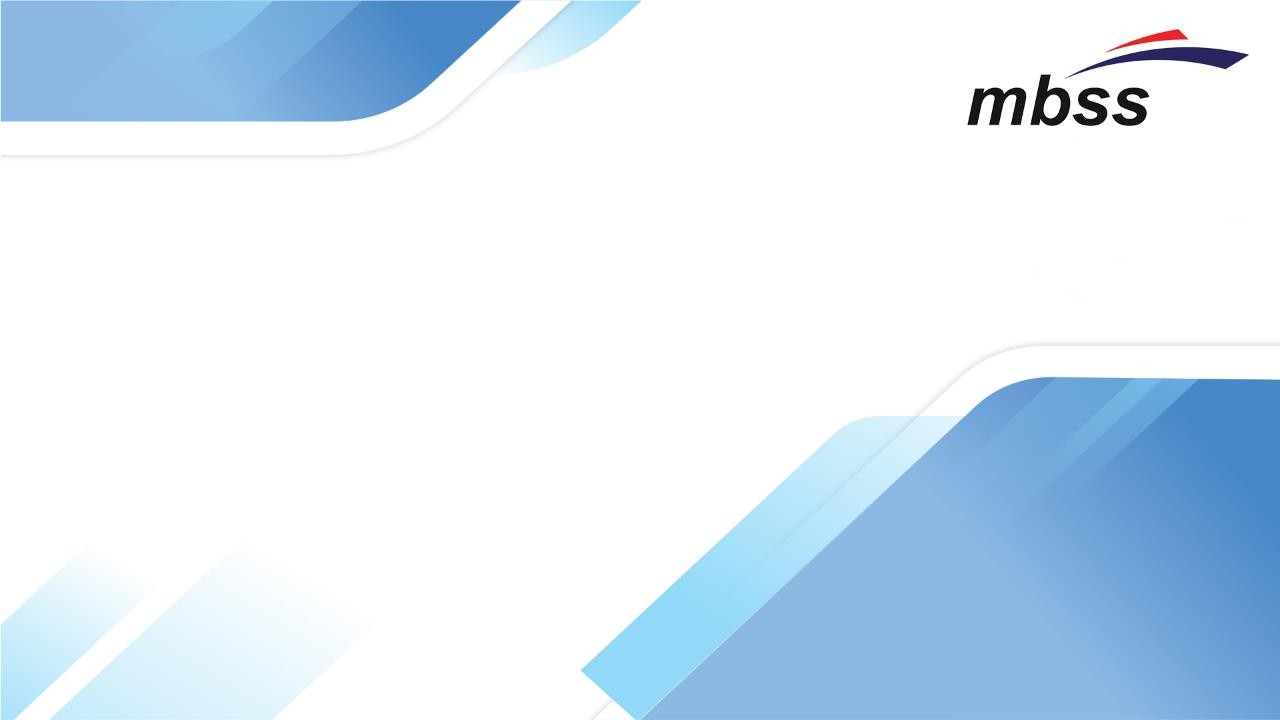 Bahan Rapat
Meeting Material

Rapat Umum Pemegang Saham Tahunan dan  Rapat Umum Pemegang Saham Luar Biasa  Annual General Meeting of Shareholders and  Extraordinary General Meeting of Shareholders

PT Mitrabahtera Segara Sejati Tbk.

16 Juni 2022 / June 16th, 2022
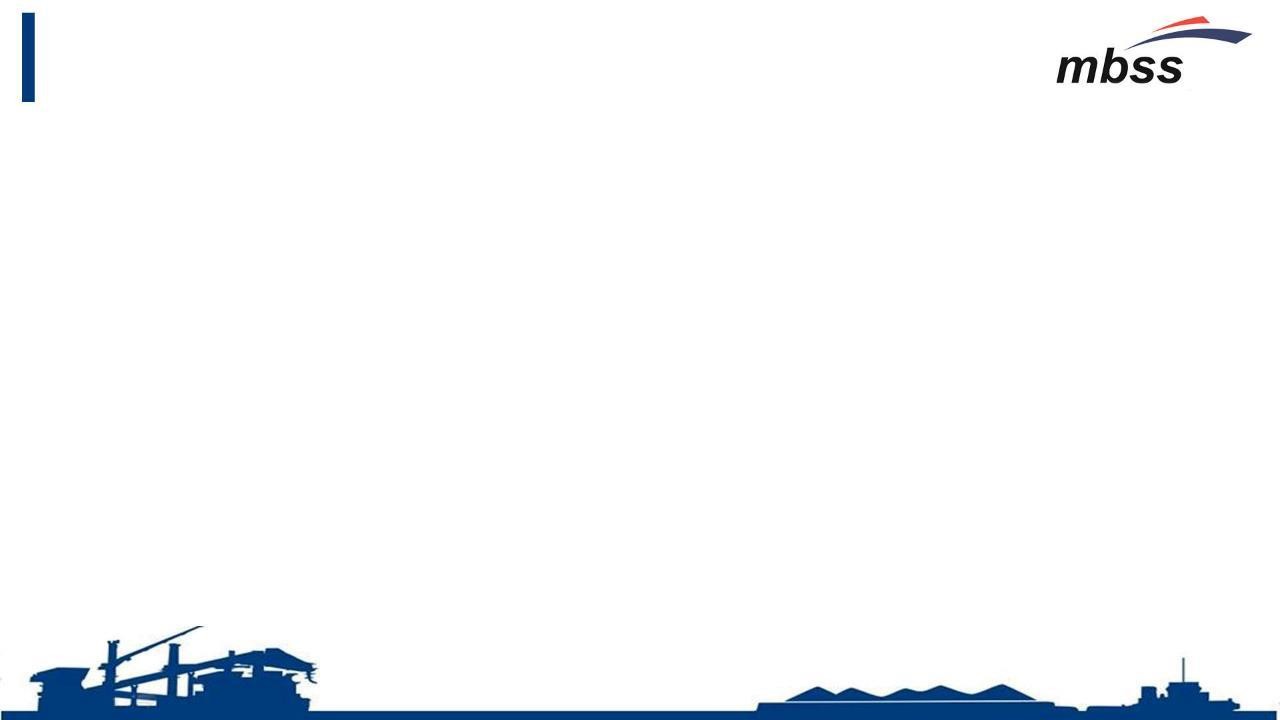 RAPAT UMUM PEMEGANG SAHAM TAHUNAN
ANNUAL GENERAL MEETING OF SHAREHOLDERS
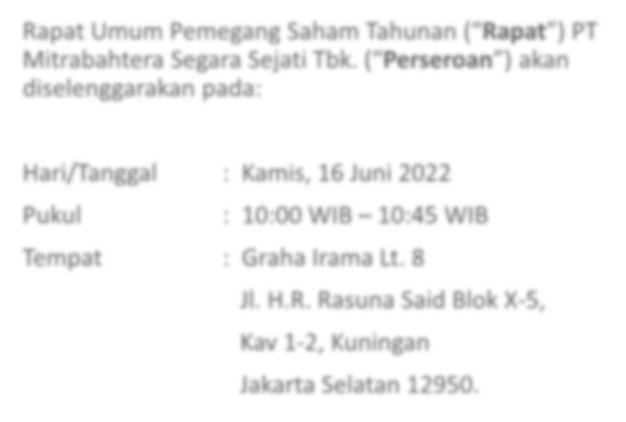 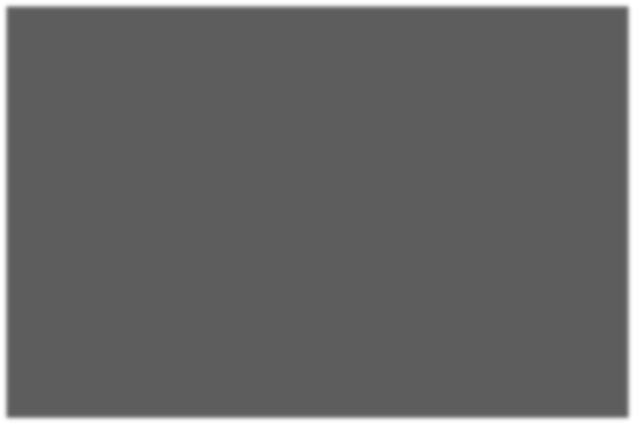 Annual General Meeting of Shareholders (“Meeting”)  PT Mitrabahtera Segara Sejati Tbk. (“Company”) will  be held on:

: Thursday, June 16th, 2022
: 10:00 AM – 10:45 AM
: Graha Irama 8th Floor
Jl. H.R. Rasuna Said Block X-5  Kav 1-2, Kuningan
Jakarta Selatan 12950.
Rapat Umum Pemegang Saham Tahunan (“Rapat”) PT  Mitrabahtera Segara Sejati Tbk. (“Perseroan”) akan  diselenggarakan pada:
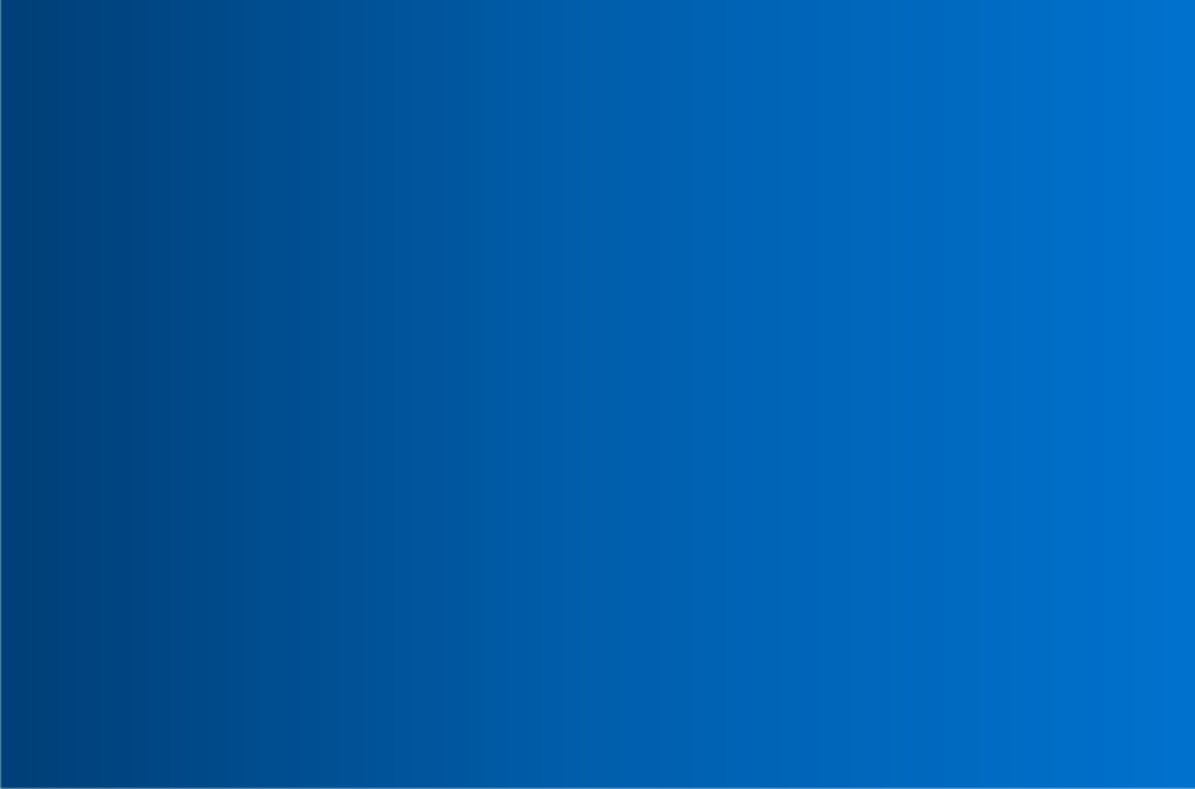 Hari/Tanggal  Pukul  Tempat
: Kamis, 16 Juni 2022
: 10:00 WIB – 10:45 WIB
: Graha Irama Lt. 8
Jl. H.R. Rasuna Said Blok X-5,
Kav 1-2, Kuningan
Jakarta Selatan 12950.
Day/date  Time  Venue
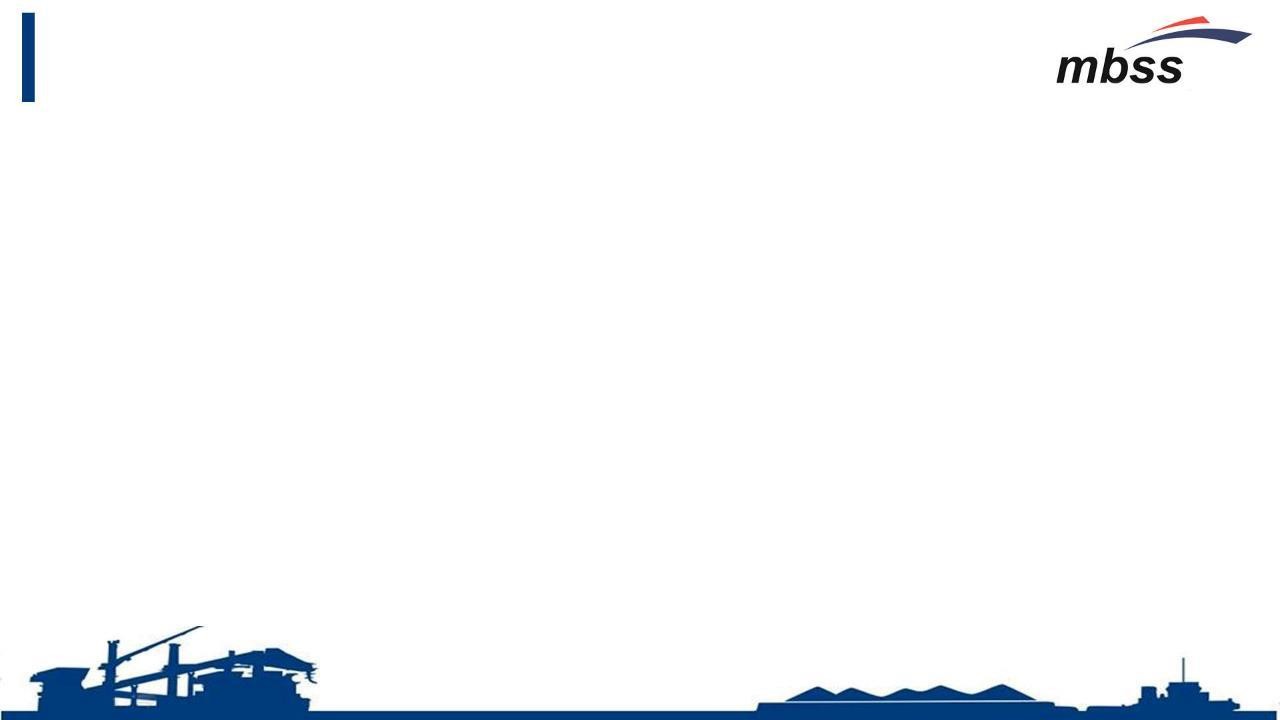 MATA ACARA RAPAT
AGENDA OF THE MEETING
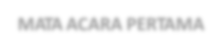 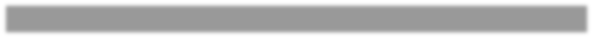 FIRST AGENDA
MATA ACARA PERTAMA
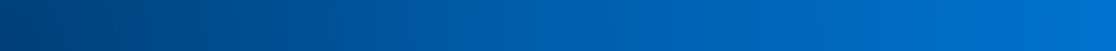 Approval of annual report of the Company, statement of accounts of the Board of  Directors of the Company and the supervisory of the Board of Commissioners of the  Company for the financial year ended on 31 December 2021.

Description: This agenda is carried out based on Article 21 paragraph 3 of the  articles of associations of the Company and Articles 69 and 78 of Law No. 40 of  2007 on Limited Liability Companies (“Company Law”), the annual report of the  Company, statement of accounts of the Board of Directors of the Company and the  supervisory of the Board of the Commissioners of the Company must obtain an  approval from the Meeting. Therefore, the Company has proposed the above  agenda.
Persetujuan laporan tahunan Perseroan, laporan pertanggungjawaban Direksi  dan laporan tugas pengawasan Dewan Komisaris Perseroan untuk tahun buku  yang berakhir pada tanggal 31 Desember 2021.

Penjelasan: Mata acara ini dilaksanakan berdasarkan ketentuan Pasal 21 ayat 3  anggaran dasar Perseroan dan Pasal 69 dan 78 Undang-undang No. 40 Tahun  2007 (“UUPT”), laporan tahunan Perseroan, laporan pertanggungjawaban  Direksi Perseroan dan laporan tugas pengawasan Dewan Komisaris Perseroan  harus mendapatkan persetujuan Rapat. Oleh karenanya, Perseroan mengajukan  mata acara dimaksud.
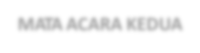 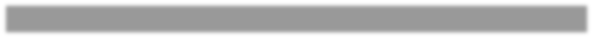 SECOND AGENDA
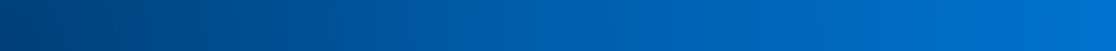 MATA ACARA KEDUA
Pengesahan laporan keuangan Perseroan yang memuat neraca dan perhitungan  laba rugi Perseroan untuk Tahun Buku yang berakhir pada tanggal 31 Desember  2021.

Penjelasan: Mata acara ini dilaksanakan berdasarkan ketentuan Pasal 21 ayat 3  anggaran dasar Perseroan dan Pasal 69 UUPT. Laporan Keuangan yang memuat  Neraca dan Perhitungan Laba Rugi Perseroan untuk Tahun Buku yang berakhir  31 Desember 2021 harus mendapatkan pengesahan dari Rapat. Oleh karenanya,  Perseroan mengajukan mata acara dimaksud.
Approval of the financial statement of the Company which includes the balance  sheet and profit and loss of the Company for the financial year ended on 31  December 2021.

Description: This agenda is carried out based on Article 21 paragraph 3 of the  articles of associations of the Company and Article 69 Company Law, the financial  statement which includes balance sheet and profit and loss of the Company for the  year ended on 31 December 2021 must obtain approval from the Meeting.  Therefore, the Company has proposed the above agenda
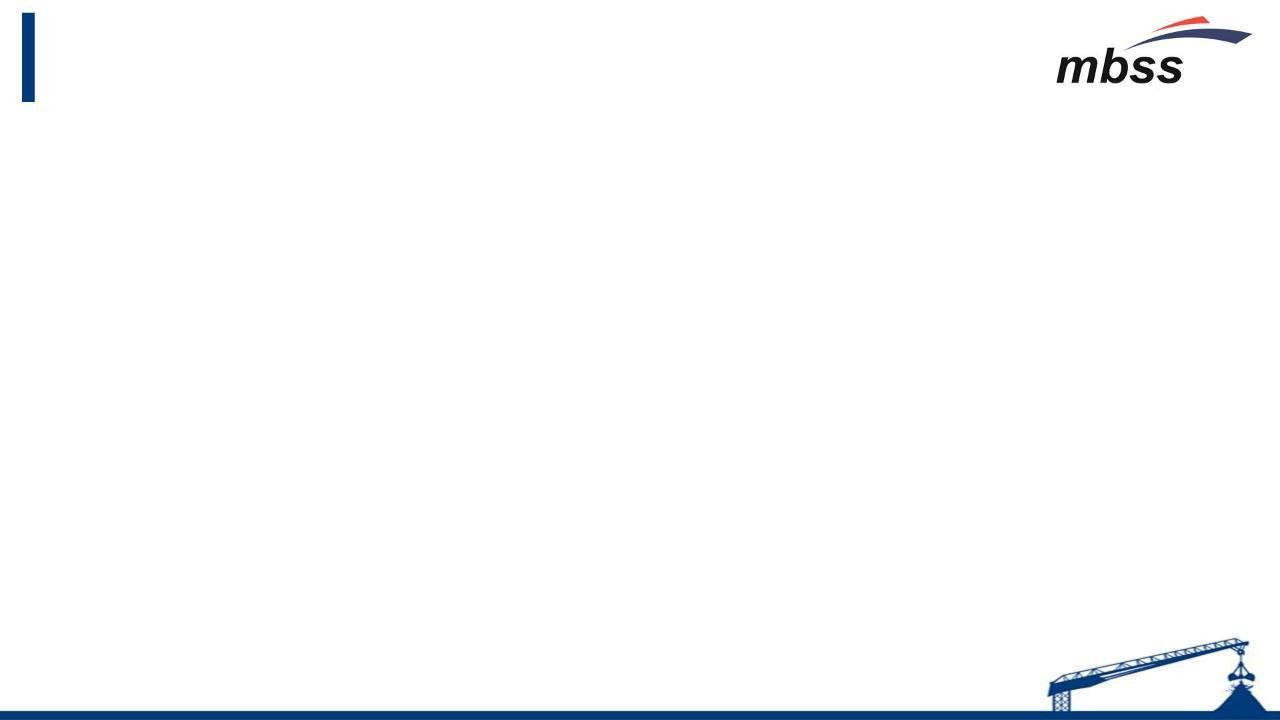 MATA ACARA RAPAT
AGENDA OF THE MEETING
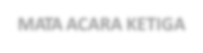 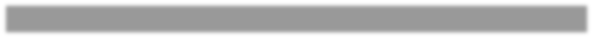 THIRD AGENDA
MATA ACARA KETIGA
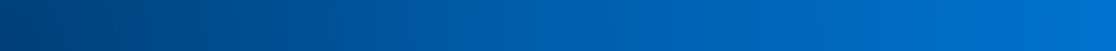 Approval on the use of net profits of the Company for the financial year ended on  31 December 2021.

Description: This agenda is carried out based on Article 22 paragraph 1 articles of  associations of the Company and Articles 70 and 71 of the Company Law, the use of  the Company’s net profits for the financial year ended on 31 December 2021 must  obtain approval from the Meeting. Therefore, the Company has proposed the above  agenda.
Persetujuan penggunaan laba bersih Perseroan untuk tahun buku yang berakhir  pada tanggal 31 Desember 2021.

Penjelasan: Mata acara ini dilaksanakan berdasarkan ketentuan Pasal 22 ayat 1  anggaran dasar Perseroan dan Pasal 70 dan 71 UUPT, penggunaan laba bersih  Perseroan untuk tahun buku yang berakhir tanggal 31 Desember 2021, harus  mendapatkan persetujuan dari Rapat. Oleh karenanya, Perseroan mengajukan  mata acara dimaksud.
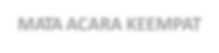 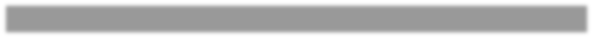 FOURTH AGENDA
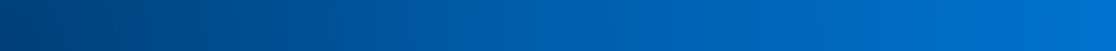 MATA ACARA KEEMPAT
Penunjukan serta penetapan akuntan publik untuk melakukan audit atas laporan  keuangan Perseroan untuk tahun buku yang berakhir pada tanggal 31 Desember  2022.

Penjelasan: Mata acara ini dilaksanakan berdasarkan ketentuan Pasal 21 ayat 3  anggaran dasar Perseroan dan Pasal 69 UUPT. Laporan Keuangan yang memuat  Neraca dan Perhitungan Laba Rugi Perseroan untuk Tahun Buku yang berakhir  31 Desember 2021 harus mendapatkan pengesahan dari Rapat. Oleh karenanya,  Perseroan mengajukan mata acara dimaksud.
Appointment of the public accountant to conduct an audit for the Company’s
financial statement for the financial year ended on 31 December 2022.


Description: This agenda is carried out based on Article 11 paragraph 5 point C of  the articles of associations of the Company, the appointment of the public  accountant to conduct an audit for the Company’s financial statement for the  financial year ended on 31 December 2022 outlined in the Meeting. Therefore, the  Company has proposed the above agenda
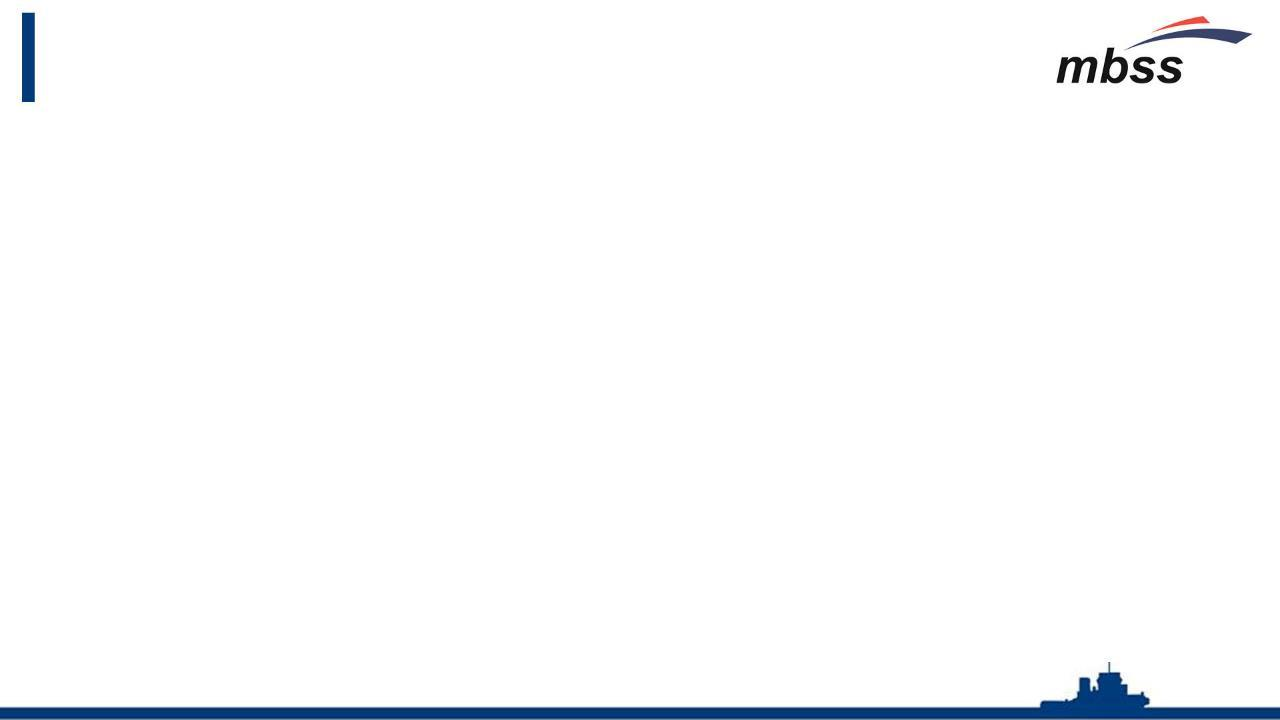 MATA ACARA RAPAT
AGENDA OF THE MEETING
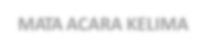 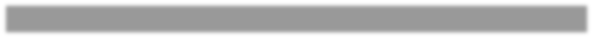 FIFTH AGENDA
MATA ACARA KELIMA
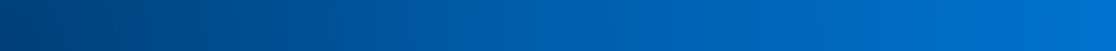 Determination of the remuneration of the members of the Board of  Commissioners and the Board of Directors of the Company for the year  2022.

Description: This agenda is carried out based on Article 15 paragraph  14 and Article 18 paragraph 12 of associations of the Company and  Article 96 paragraph 1 and Article 113 Company Law, the  determination of remuneration for members of the Company's Board of  Commissioners and Directors for 2021 must obtain approval of a  Meeting. Therefore, the Company has proposed the above agenda.
Penentuan besaran remunerasi bagi anggota Dewan Komisaris dan
Direksi Perseroan untuk tahun 2022.


Penjelasan: Mata acara ini dilaksanakan berdasarkan ketentuan  Pasal 15 ayat 14 dan Pasal 18 ayat 12 anggaran dasar Perseroan  serta Pasal 96 ayat 1 dan Pasal 113 UUPT, penentuan remunerasi  bagi anggota Dewan Komisaris dan Direksi Perseroan untuk Tahun  2021 harus memerlukan persetujuan Rapat. Oleh karenanya,  Perseroan mengajukan mata acara dimaksud.
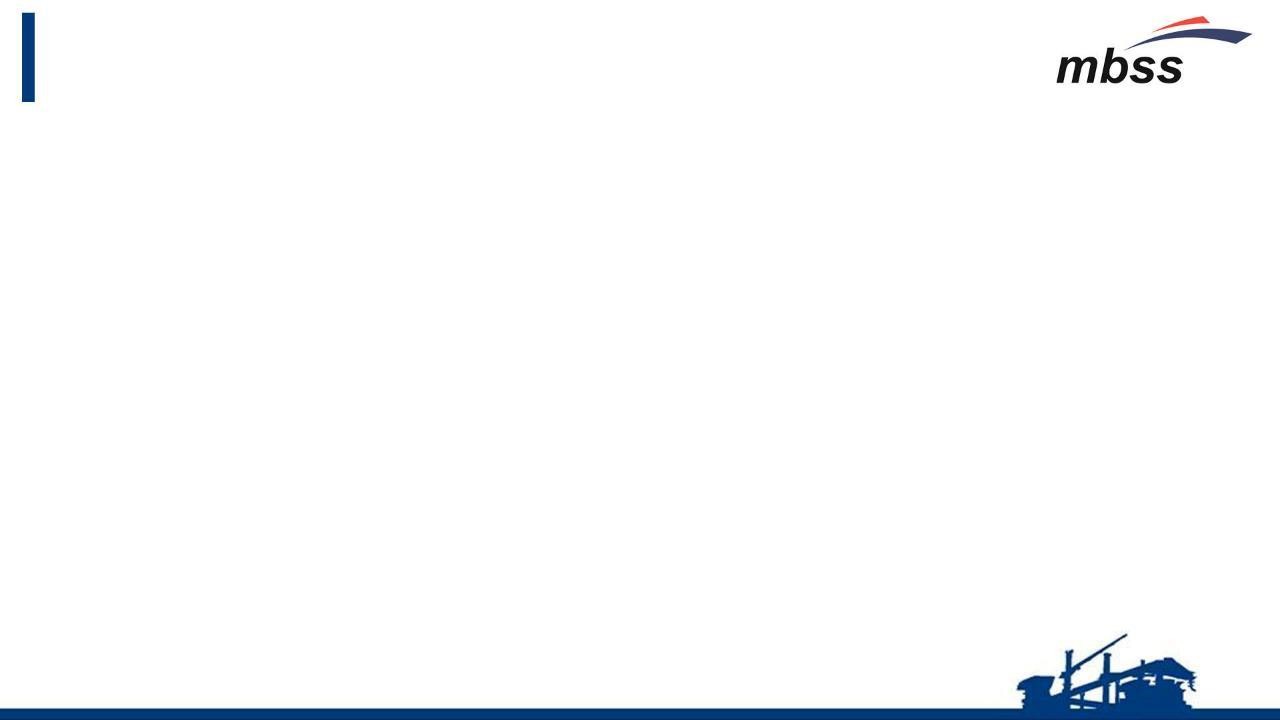 RAPAT UMUM PEMEGANG SAHAM LUAR BIASA
EXTRAORDINARY GENERAL MEETING OF SHAREHOLDERS
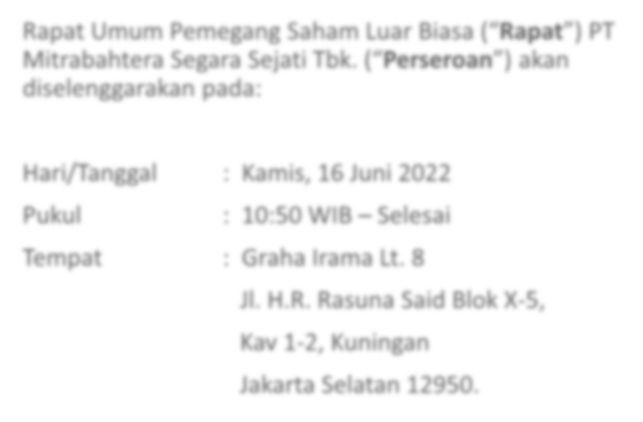 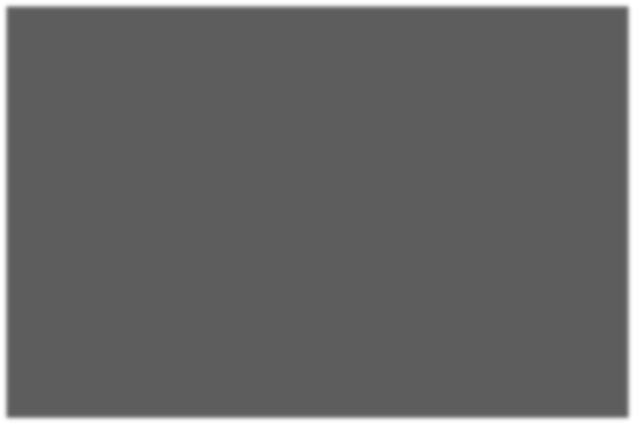 Extraordinary General Meeting of Shareholders  (“Meeting”) PT Mitrabahtera Segara Sejati Tbk.  (“Company”) will be held on:

: Thursday, June 16th, 2022
: 10:50 AM – Finish
: Graha Irama 8th Floor
Jl. H.R. Rasuna Said Block X-1  Kav 1-2, Kuningan
Jakarta Selatan 12950.
Rapat Umum Pemegang Saham Luar Biasa (“Rapat”) PT  Mitrabahtera Segara Sejati Tbk. (“Perseroan”) akan  diselenggarakan pada:
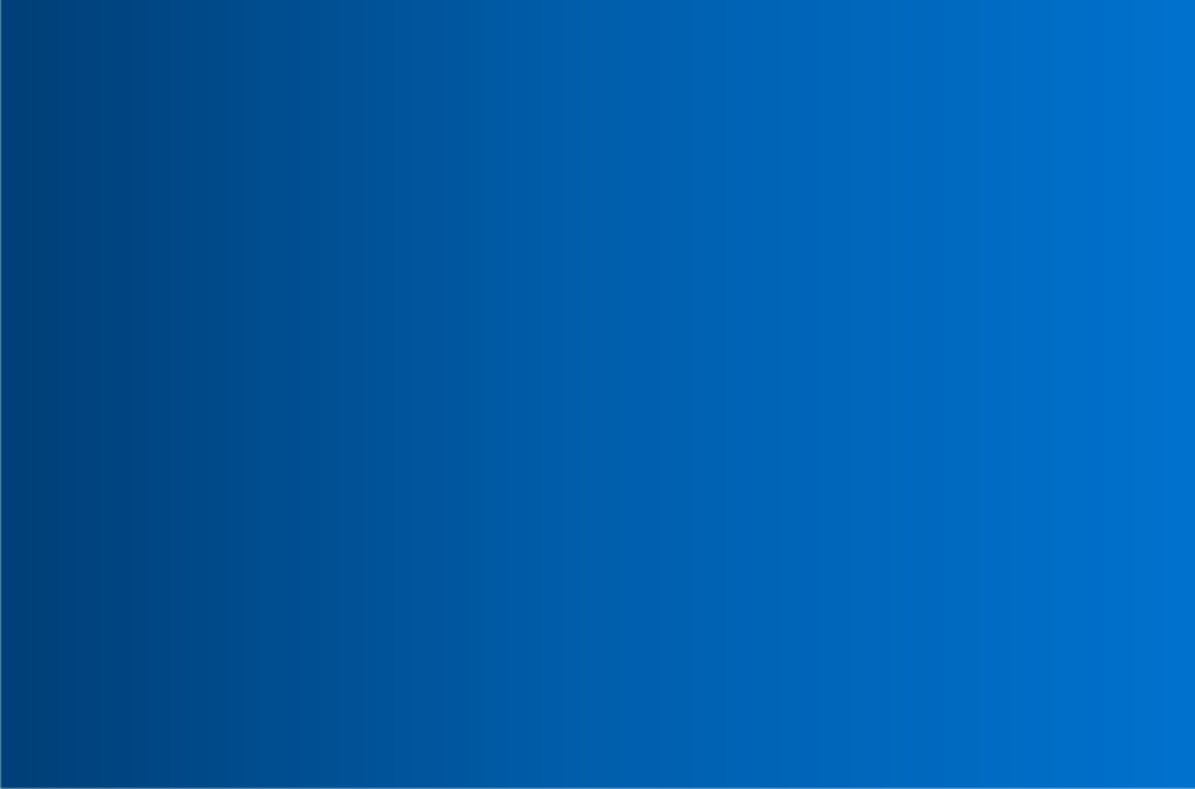 Hari/Tanggal  Pukul  Tempat
: Kamis, 16 Juni 2022
: 10:50 WIB – Selesai
: Graha Irama Lt. 8
Jl. H.R. Rasuna Said Blok X-1,
Kav 1-2, Kuningan
Jakarta Selatan 12950.
Day/date  Time  Venue
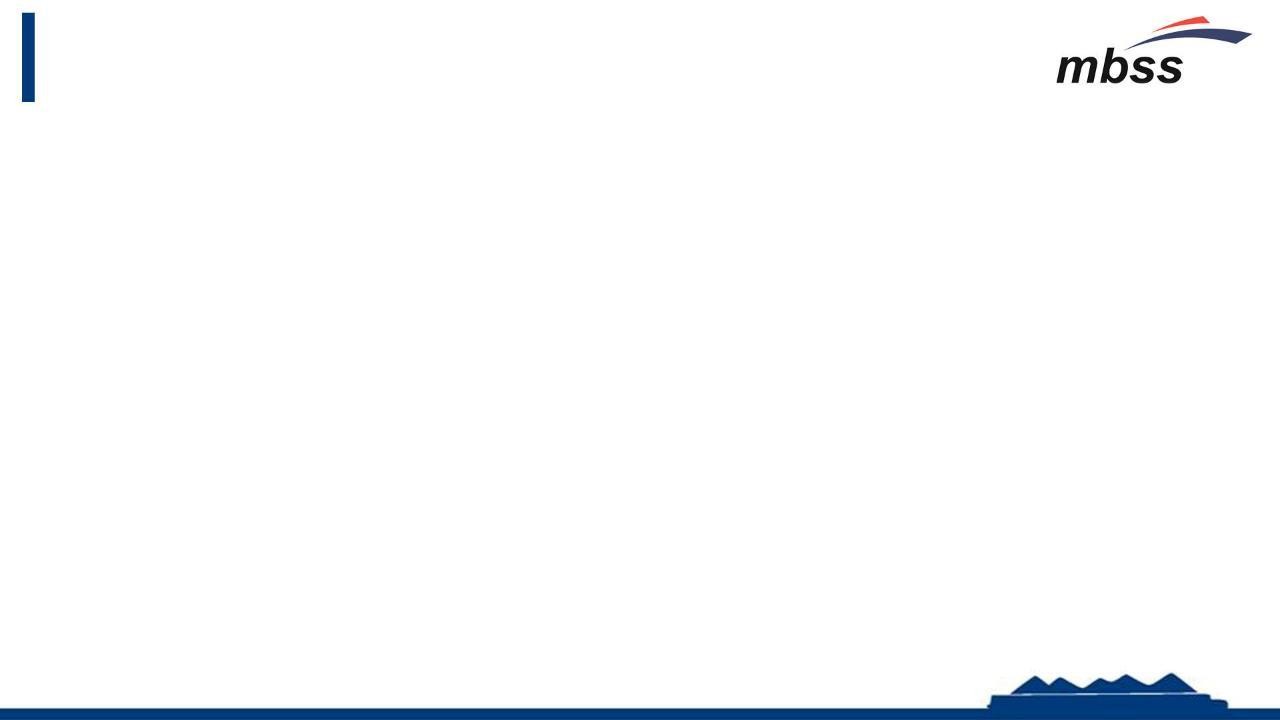 MATA ACARA RAPAT
AGENDA OF THE MEETING
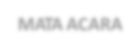 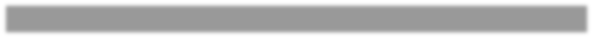 AGENDA
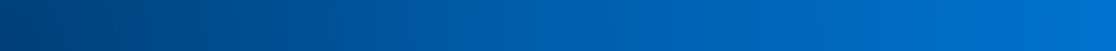 MATA ACARA
Approval of Adjustment to several provisions of the Company’s Article of  Association.

Description: The Company will propose in the EGMS to obtain approval for  adjustment to the articles of association of the Company and authorize the Board of  Directors of the Company to prepare and restate all the articles of association of  the Company

THE PROPOSED AMENDMENT TO THE COMPANY'S ARTICLES OF ASSOCIATION

Article 14 (Code of Conduct, Quorum, Voting Rights and Decisions at the  General Meeting of Shareholders)
Adjustment of provisions related to the quorum of attendance and decision  making of the Meeting on the agenda of the General Meeting of  Shareholders.

Article 15 (Board of Directors)
Adjustment to several provisions, including the number of members and  the term of office of members of the Board of Directors.

Article 16 (Duties, Responsibilities and Authorities of the Board of Directors)
Adjustment of provisions related to limiting the authority of members of  the Board of Directors
Persetujuan atas perubahan beberapa ketentuan dalam Anggaran Dasar Perseroan.


Penjelasan: Perseroan akan mengusulkan dalam RUPSLB untuk memperoleh  persetujuan atas perubahan anggaran dasar Perseroan dan memberikan kewenangan  kepada Direksi Perseroan untuk Menyusun serta menyatakan kembali seluruh  anggaran dasar Perseroan.
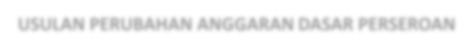 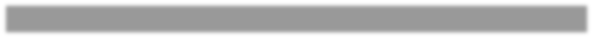 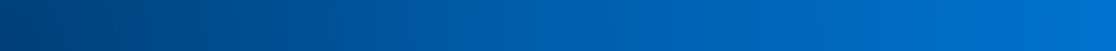 USULAN PERUBAHAN ANGGARAN DASAR PERSEROAN
Pasal 14 (Tata Tertib, Kuorum, Hak Suara dan Keputusan dalam Rapat Umum  Pemegang Saham)
Penyesuaian	ketentuan	terkait	kuorum	kehadiran	dan	pengambilan  keputusan Rapat atas agenda Rapat Umum Pemegang Saham.


Pasal 15 (Direksi)
Penyesuaian beberapa ketentuan, antara lain terkait jumlah anggota dan  masa jabatan anggota Direksi.


Pasal 16 (Tugas, Tanggung Jawab dan Wewenang Direksi)
Penyesuaian ketentuan terkait pembatasan wewenang anggota Direksi.
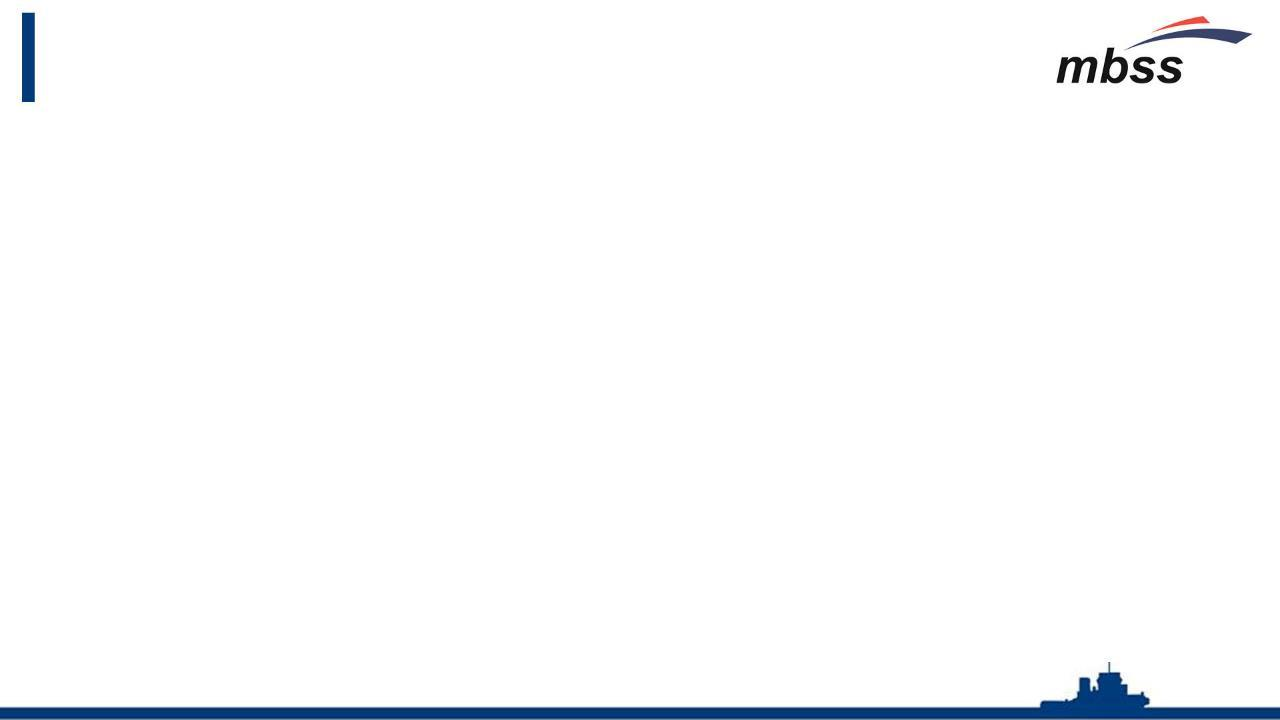 MATA ACARA RAPAT
AGENDA OF THE MEETING
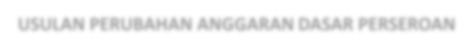 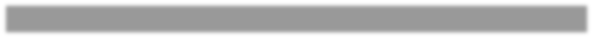 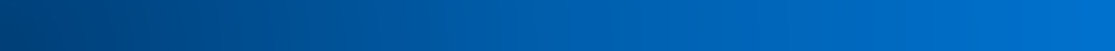 USULAN PERUBAHAN ANGGARAN DASAR PERSEROAN
THE PROPOSED AMENDMENT TO THE COMPANY'S ARTICLES OF ASSOCIATION

Article 17 (Board of Directors Meeting)
Adjustment of Provisions related to determination of the decision-making quorum for the Board of Directors meeting.

Article 18 (Board of Commissioners)
Adjustment of provisions, including the number of members and the  tenure of the members of the Board of Commissioners.

Article 20 (Board of Commissioners Meeting)
Adjustment of Provisions related to determination of the decision-making  quorum for the Board of Commissioners meeting.
Pasal 17 (Rapat Dewan Direksi)
 Penyesuaian	ketentuan	mengenai	penetapan	kuorum	pengambilan.

Pasal 18 (Dewan Komisaris)
Penyesuaian beberapa ketentuan, antara lain terkait jumlah anggota dan  masa jabatan anggota Dewan Komisaris.

Pasal 20 (Rapat Dewan Komisaris)
Penyesuaian ketentuan mengenai penetapan kuorum pengambilan keputusan rapat Dewan Komisaris.
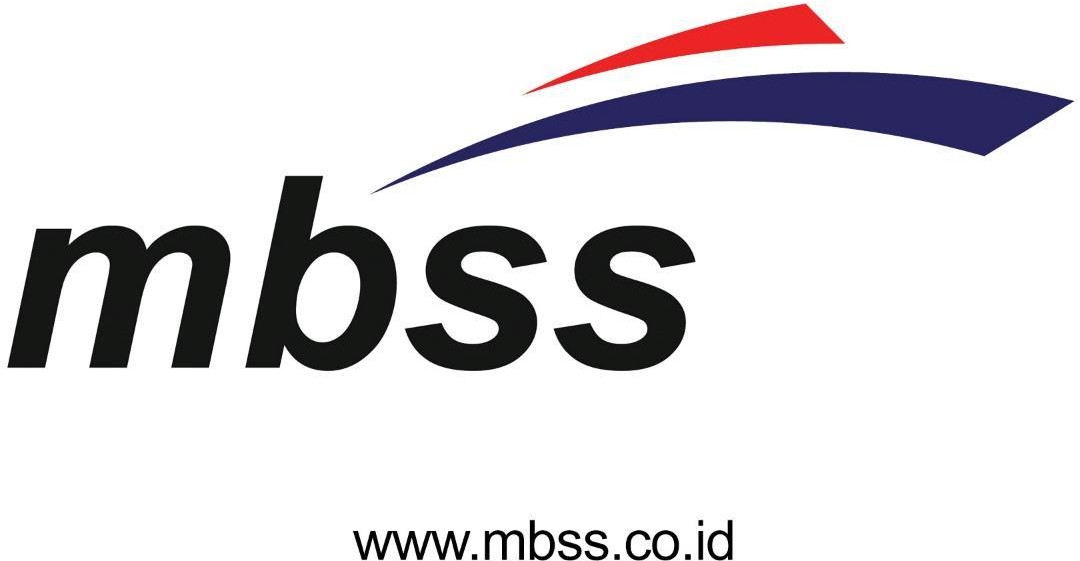